Deep Eutectic Solvents: Classification, Synthesis and Application
Dr. Pratap Chhotaray
Deep Eutectic Solvent (DES)
Systems formed by mixing Lewis or Bronsted acids and bases
One component is known as hydrogen bond acceptor (HBA) and other hydrogen bond donor (HBD)
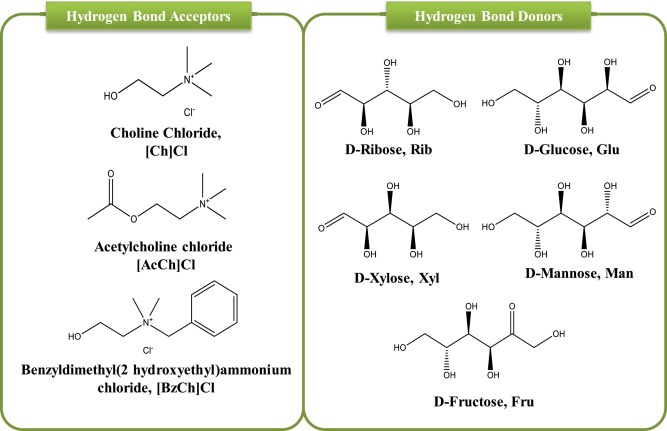 DES is composed of neutral as well as ionic species
2
Synthesis of DES
Generally, M.P of DES is lower than individual components
The parent components of DES engage in a complex hydrogen bonding network which results in significant freezing point depression as compared to the parent compounds
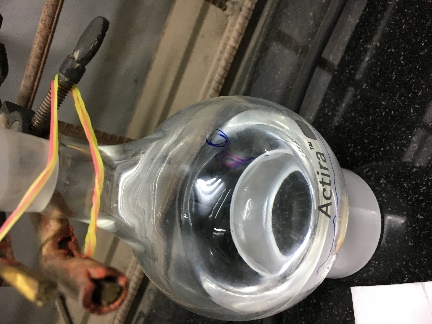 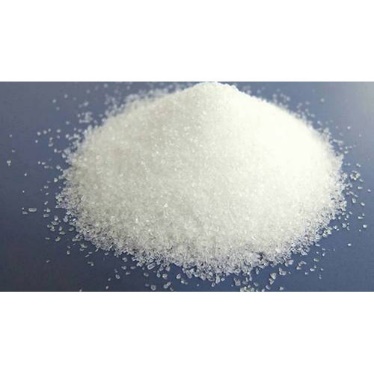 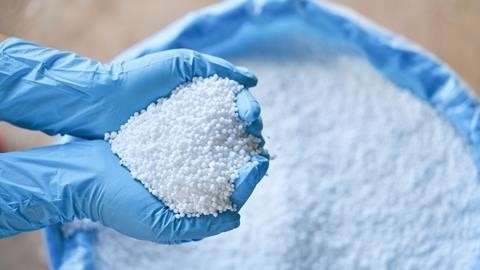 1:2 molar ratio @ 50 ℃
+
Choline
Urea
Reline DES
MP:                302 ℃                              133 ℃                                                                 12 ℃
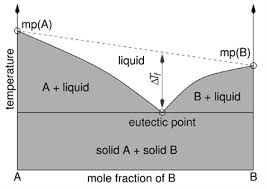 Professor Andrew P Abbott
University of Leicester, UK
3
Advantages of DES
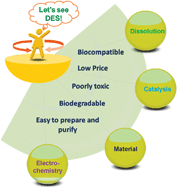 Classification of DES
DES are of four types
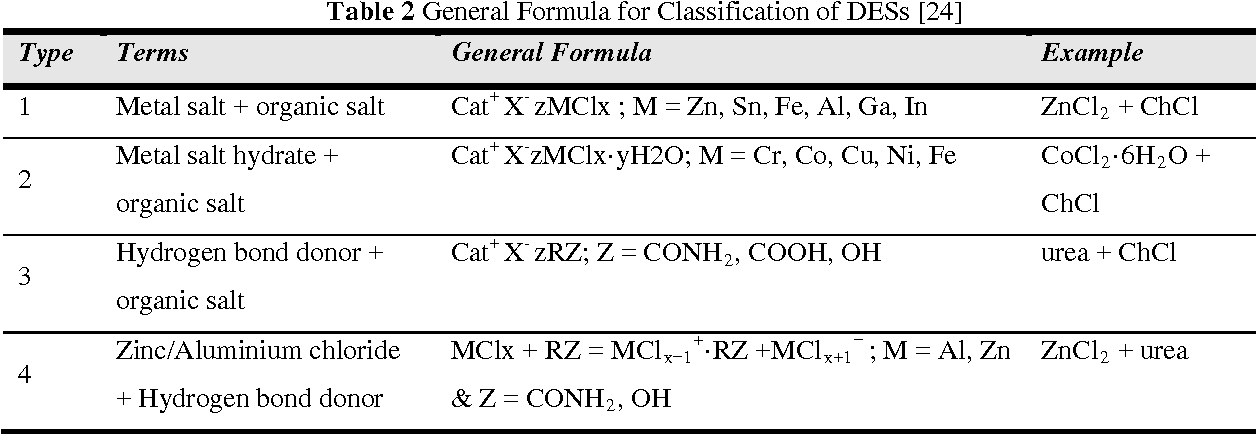 Hydrophobic DES 
Hydrophilic DES
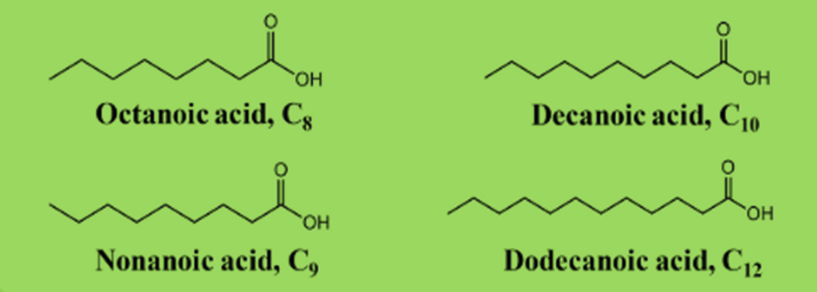 5
Applications of DES
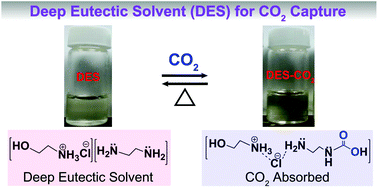 Extraction
Bio-catalysis
Biomass 
Pretreatment
Electrochemical 
Detection
Gas Absorption
DES
Nano-
materials
Pharma-
ceuticals
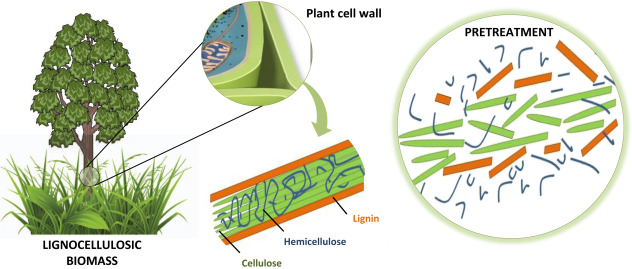 6
Thank You
Any Queries ??...